AZTECAS Y MAYAS
Duración
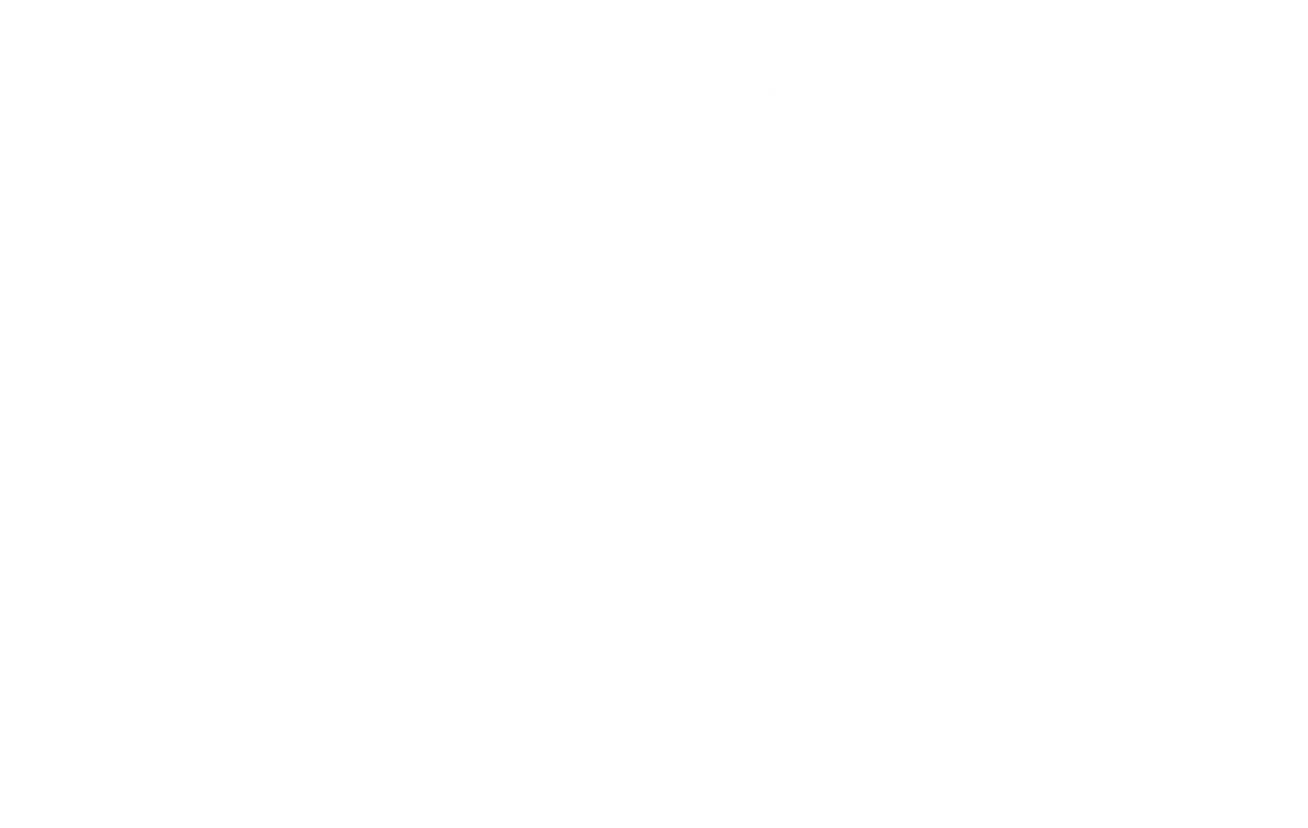 9 Días / 8 Noches.
AZTECAS Y MAYAS
El Precio Incluye
Traslado Aeropuerto Hotel Aeropuerto
Traslado terrestre en todas las Ciudades
3 noche de alojamiento en Ciudad de México
1 noche de alojamiento en San Miguel de Allende
2 noche de alojamiento en Guadalajara 
1 noche de alojamiento en Morelia 
1 noche de alojamiento en Merida
Desayuno diario 
Centro Histórico, Basílica de Guadalupe, Pirámides Teotihuacán, almuerzo.
Visita a tequila y Tlaquepaque 
Visita  a  las ciudades de   Pátzcuaro, Querétaro, Guanajuato, Chichèn Itzà
Cena de Bienvenida y Despedida
City tour en todas las Ciudades
Impuestos Hoteleros
TARJETA DE ASISTENCIA CON SUPLEMENTO PARA MENORES DE 65 AÑOS
Fee bancario
*Tarifas sujetas a Cambio sin previo aviso hasta el momento de reserva*
AZTECAS Y MAYAS
El Precio No Incluye
Tiquetes Aéreos Internacionales en la ruta BOG/MEX//MID/BOG
Impuestos del Tiquete “Q” “IVA” “TA”
Impuestos de Salida de Cada País
Gastos no especificados en el programa como lavandería, llamadas etc.
*Tarifas sujetas a Cambio sin previo aviso hasta el momento de reserva*
TARIFAS 2025
HOTELES DE LA SERIE O SIMILARES
PRECIOS POR PERSONA EN DOLARES
*Tarifas sujetas a Cambio sin previo aviso hasta el momento de reserva*
 
Vigencia al 15 de diciembre 2025, no aplica para formula 1, semana santa, día de muertos y fiestas decembrinas.

El orden del itinerario puede varias según la disponibilidad de cada  Tour
SUPLEMENTOS PRECIOS POR PERSONA
AZTECAS Y MAYAS
ITINERARIO
Día 1. BOGOTA – CIUDAD DE MEXICO (SABADO)
¡Bienvenidos a México! Nuestro personal les recibe en el aeropuerto y les deja registrados en el hotel de su elección.
- Inicia Circuito –
DIA 2. CIUDAD de MEXICO / QUERETARO / SAN MIGUEL de ALLENDE ( DOMINGO)
Desayuno americano. A las 08:00 hrs. salida hacia Querétaro. Visita panorámica: Acueducto, Mirador, Plaza de la Independencia (Palacio de Gobierno y Casa López de Ecala), Casa y Plaza de la Corregidora, Teatro de la República, Casa de la Marquesa… Tiempo libre. Comida bienvenida de grupo. Continuación al pueblo-museo de San Miguel de Allende. Visita panorámica. Alojamiento.

DIA 3. SAN MIGUEL ALLENDE / GUANAJUATO / GUADALAJARA ( LUNES)
Desayuno americano. Salida hacia Guanajuato, Patrimonio Cultural de la Humanidad. Visita panorámica: Mirador, Monumento del Pípila, Alhóndiga de Granaditas, Mercado Hidalgo, Callejón del Beso, Universidad, Plaza del Baratillo, Jardín de la Unión, Teatro Juárez… A media tarde, continuación a Guadalajara, capital del mariachi y el tequila. Alojamiento.
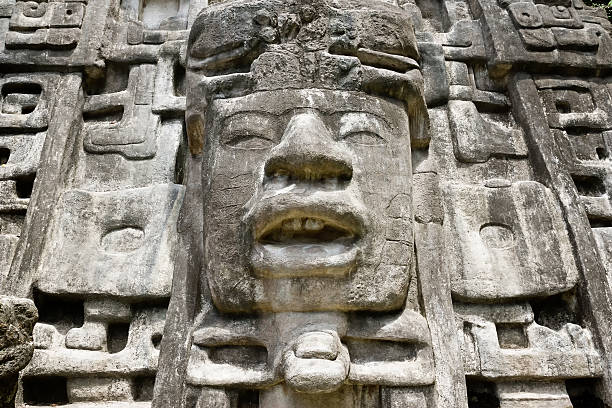 AZTECAS Y MAYAS
ITINERARIO
DIA 4. GUADALAJARA (TEQUILA + TLAQUEPAQUE) ( MARTES)
Desayuno americano. Visita panorámica: Catedral, Rotonda de los Hombres Ilustres, Teatro Degollado, Mercado San Juan de Dios, Instituto Cultural Cabañas… Nos desplazamos hasta Tequila, donde conocemos el proceso del tequila en una Destilería.  Regresamos a Tlaquepaque, bella población colonial que nos ofrece todo tipo de compras, así como la posibilidad de escuchar el mariachi en su Parián. Alojamiento.

DIA 5. GUADALAJARA / PATZCUARO / MORELIA (MIERCOLES)
Desayuno americano. Salida hacia PATZCUARO. Por la tarde, VISITA PANORAMICA: Basílica de Nuestra Señora de la Salud, Templo y Colegio de la Compañía de Jesús, el Sagrario, la Casa de los Once Patios, Andador de Madrigal de las Altas Torres... Tiempo libre. Alrededor de las 19:00 hrs. continuamos hacia MORELIA. Alojamiento.
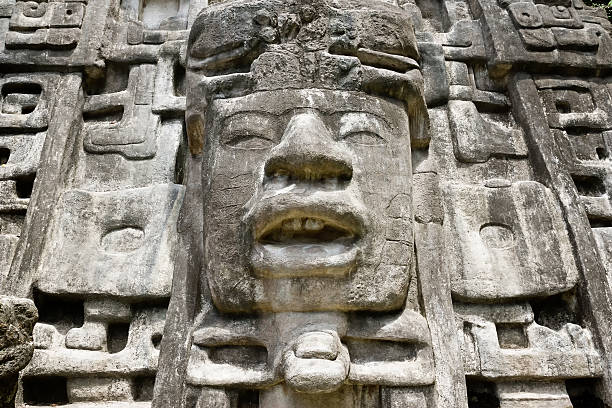 AZTECAS Y MAYAS
ITINERARIO
DIA 6. MORELIA / CIUDAD de MEXICO (JUEVES)
Desayuno americano. Visita panorámica de Morelia: Plaza de Armas, Palacio de Gobierno, Jardín y Conservatorio de las Rosas, Palacio Clavijero, Mercado de Dulces, Acueducto, Fuente de las Tarascas, Callejón del Romance, Calzada… Tiempo libre. Comida despedida de grupo. Iniciamos el regreso a la Ciudad de Mexico. Alojamiento.

DIA 7. CIUDAD DE MEXICO CENTRO HISTÓRICO + BASÍLICA DE GUADALUPE 
+ PIRÁMIDES TEOTIHUACÁN  (VIERNES)
Desayuno americano. Comenzamos la visita por el Centro histórico, Patrimonio Cultural de la Humanidad: Palacio Bellas Artes, Calle Madero, Zócalo, Palacio Presidencial, Catedral, Plaza Santo Domingo, Plaza Tolsá, Alameda Central… Revivimos la historia de México en la Plaza de las Tres culturas. Finalizamos en la Basílica de Guadalupe, la más visitada de América Latina por fieles y peregrinaciones. partiremos a la Zona Arqueológica de Teotihuacán conoceremos las pirámides del Templo de la Luna y el Templo del Sol, antes, pasaremos a una exquisita degustación de tequila y mezcal artesanales y “pulque” un licor natural que proviene del  Maguey (fique). Alojamiento.
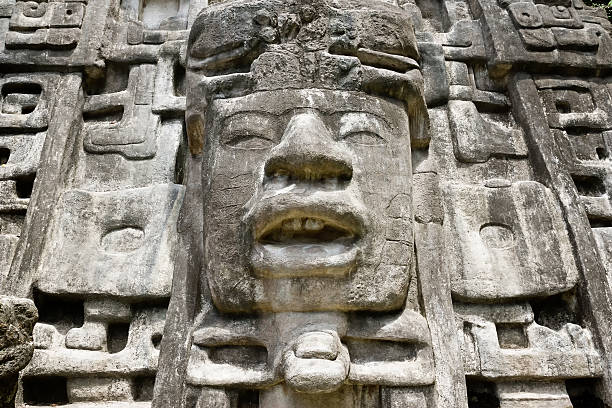 AZTECAS Y MAYAS
ITINERARIO
Dia 8. CIUDAD de MEXICO / MERIDA (SABADO)
Desayuno americano. Traslado al aeropuerto para volar a Merida (VUELO NO INCLUIDO). Recepción y traslado al hotel. Tarde libre para disfrutar de esta bella ciudad colonial. Alojamiento.

Dia 9. MERIDA / CHICHEN ITZA / CARIBE (DOMINGO)
Desayuno americano. La llegada a CHICHEN ITZA nos muestra lo grandioso de la cultura maya: el Observatorio, la Pirámide del Castillo, el Juego de Pelota, el Cenote Sagrado... Tiempo libre. Almuerzo. Continuación a CANCUN.




FIN DE NUESTROS SERVICIOS.
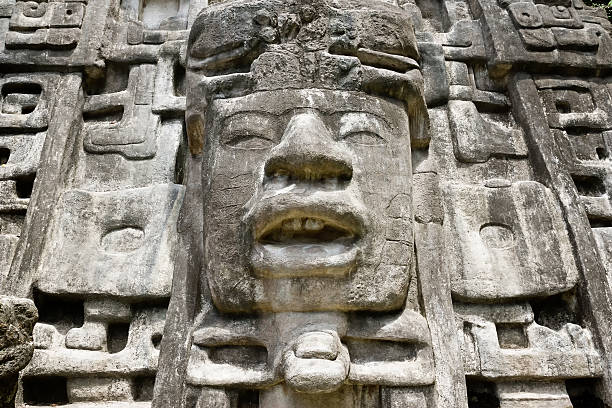 AZTECAS Y MAYAS
Duración
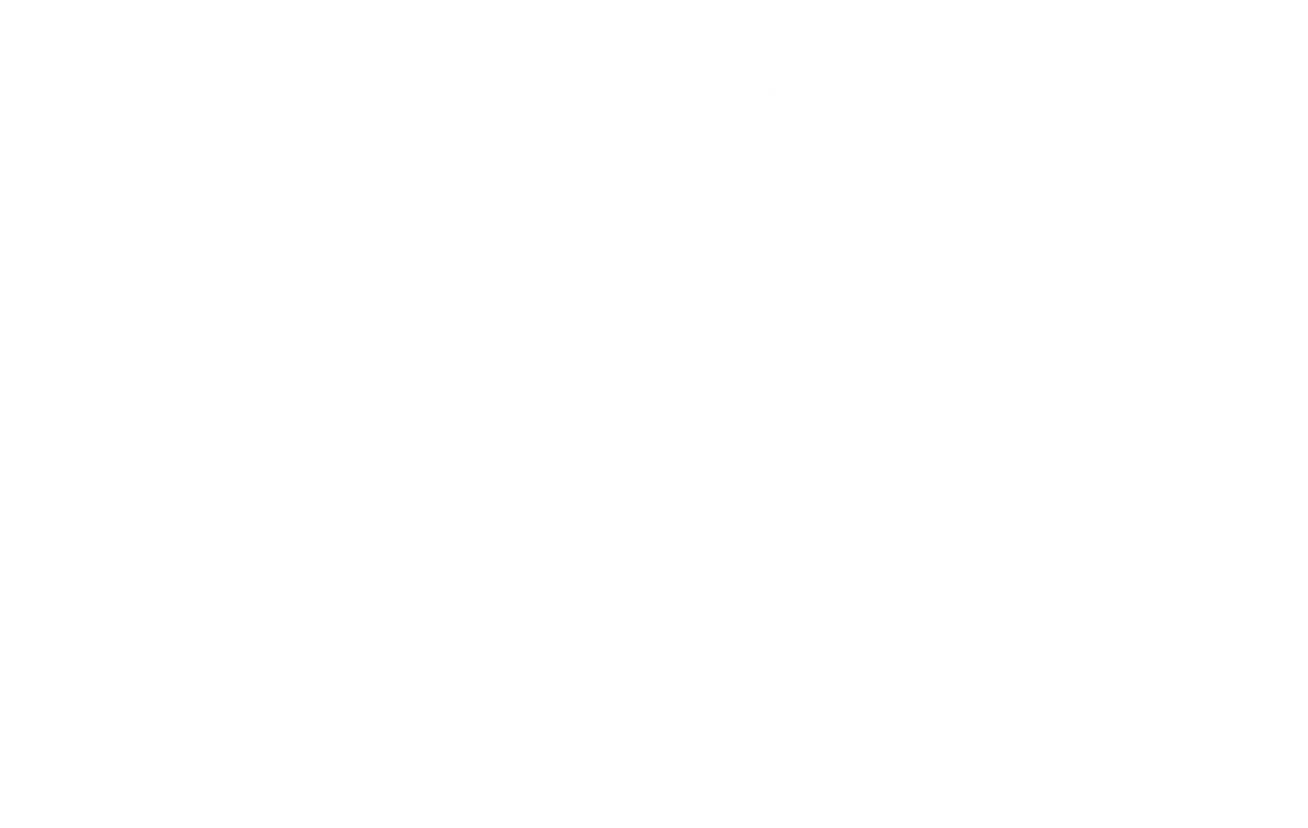 9 Días / 8 Noches.